Презентация
Французский Язык
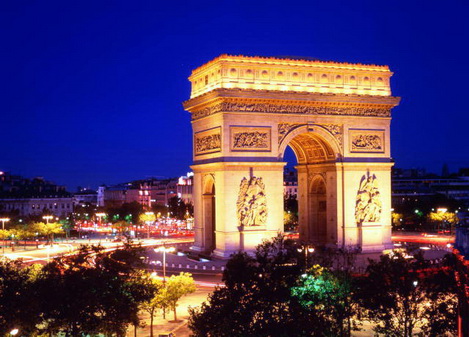 Презентация разработана преподавателем французского языка
Кондратюк Л.А.
Краснодарский колледж электронного приборостроения
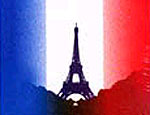 France
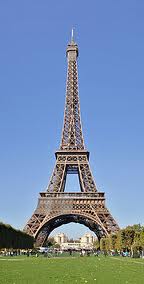 Tour Eiffel – узнаваемый во всем мире символ Парижа и Франции

Более 27 миллионов туристов ежегодно приезжают в Париж, чтобы увидеть  его великолепие и почувствовать дух Франции

Также Франция – это страна с богатейшим культурным наследием

Французский язык это не только культурное и историческое наследие, но и миллионы франкоговорящих людей, образующих огромную сферу влияния во всем Мире
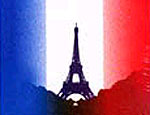 Французский язык
Французский язык образовался из латинского народного языка ещё в середине 1-го тысячелетия до н. э
Сегодня это родной язык для 78 000 000 человек
Имеет официальный статус, помимо Франции, в 28 странах
11 место в мире по численности говорящих*
Классификация:
* По состоянию на 2009 год, материал: по данным энциклопедии Encarta
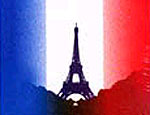 Multiculturalisme
Интеграционные процессы в Мире

Интернет
Открытие границ
Рост туризма (81 млн. туристов в 2012г. посетили Францию)
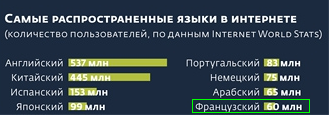 Возможность учиться и работать за границей
Высокая популярность иностранных языков
Проникновение иностранного капитала в РФ
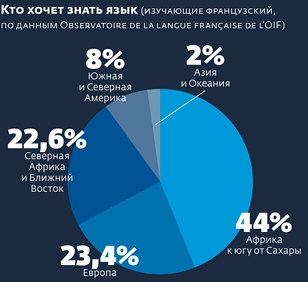 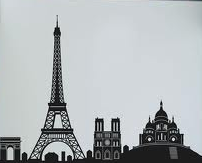 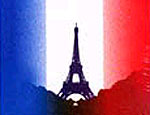 Французские компании в России
Французские компании широко представлены в России в фармацевтическом, авиационном, автомобильном, космическом секторах и в продовольственной промышленности 

Крупнейшие из них расширяют свое присутствие, строят заводы на территории РФ
Важным преимуществом при трудоустройстве является знание французского языка

Примеры наиболее успешных французских компаний в РФ:
Auchan (крупная ритейлерская сеть) - торговая сеть Ашан – является крупнейшим иностранным работодателем в России, более 20 000 сотрудников
Renault (производство, продажа авто) – заводы в РФ
Société Générale (финансовая группа) - купила Росбанк, провела ребрендинг
Danone/Юнимилк (группа компаний, пищевые продукты) – заводы в РФ
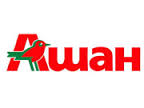 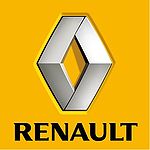 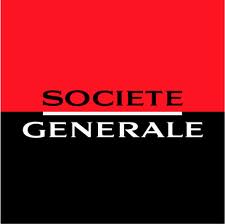 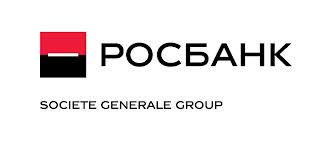 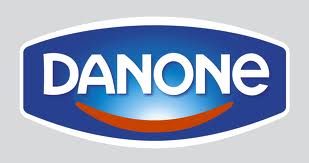 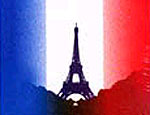 Французский язык
Французский - один из шести официальных и рабочих языков ООН. 
Французский язык является официальным языком большого числа международных организаций и одним из самых изучаемых в качестве иностранного. 
Число людей,  способных изъясняться на французском языке в мире — около 270 миллионов человек.
Французский язык в мире:
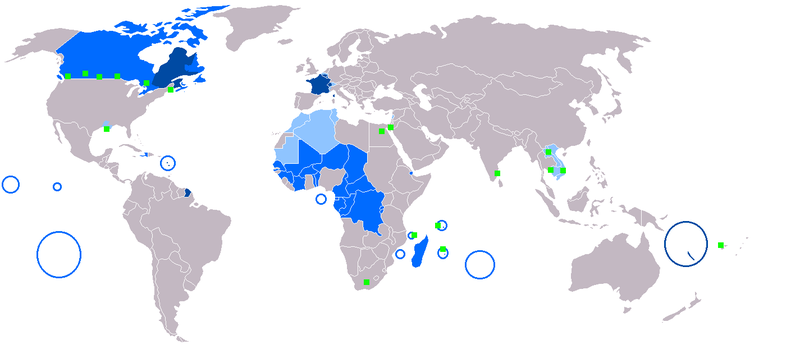 [Speaker Notes: Французский язык в мире:
Тёмно-синий цвет: родной языкСиний цвет: язык администрацииГолубой цвет: язык культурыЗелёный цвет: франкоязычные меньшинства]
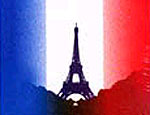 Франкофония
Франкофония (La Francophonie) — международная организация сотрудничества франкоязычных стран мира
 Объединяет 56 членов, представляющих различные государства или части государств мира, а также 14 наблюдателей
Основной критерий участия – культурные связи с Францией
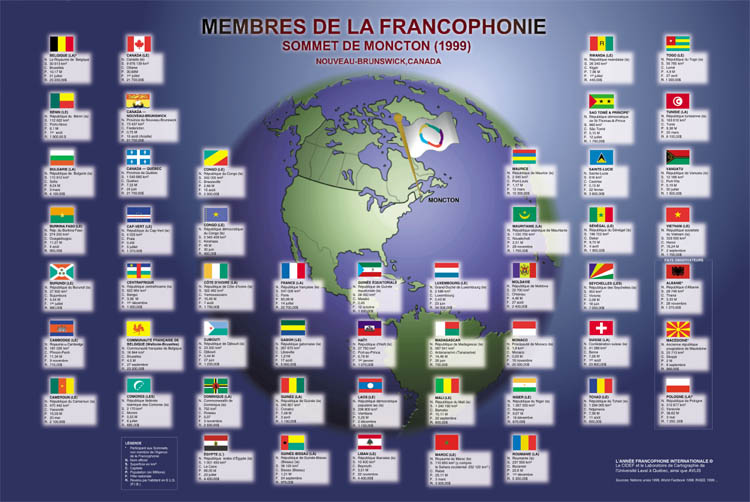 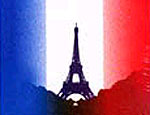 Франкофония
Организация основана в 1970 году
Участники сотрудничают по культурным, политическим и экономическим вопросам, регулярно проводятся саммиты (последний прошел в 2012 году в Конго)
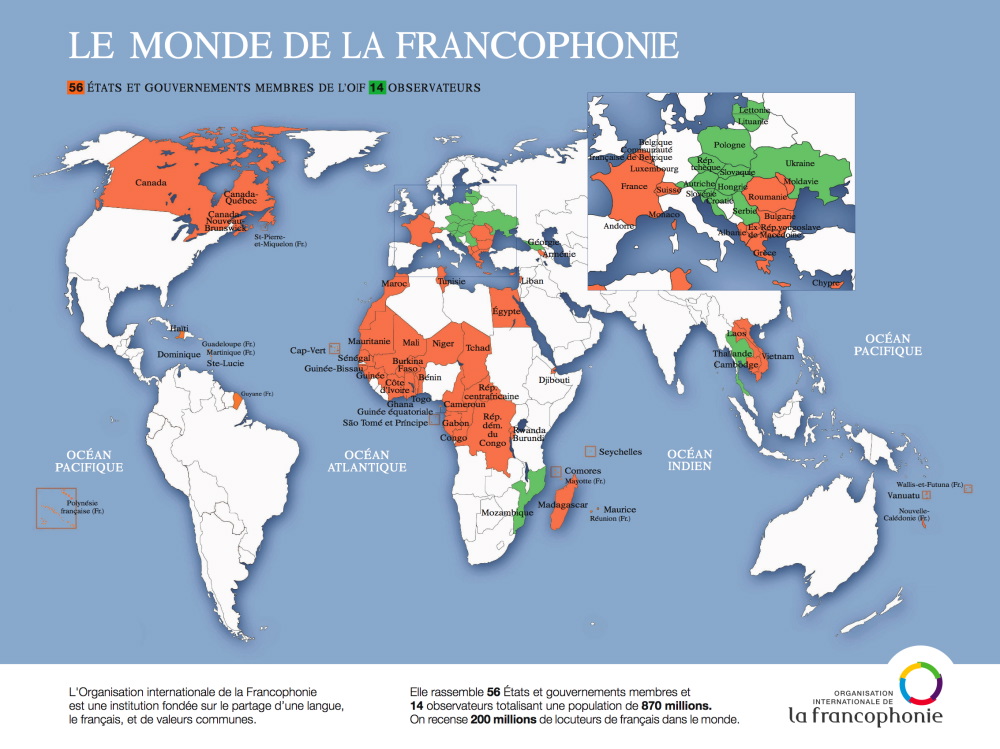 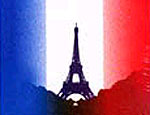 Культура и искусство Франции
Франция – страна с богатейшим культурным наследием. Париж известен многими своими памятниками, музеями и  своим неотъемлемым «шармом»

Мировую известность приобрели:
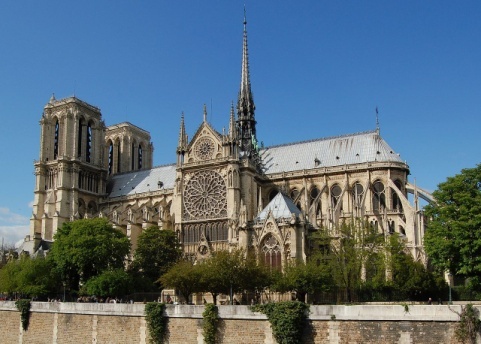 Nôtre-Dame de Paris 
(Собор Парижской Богоматери)
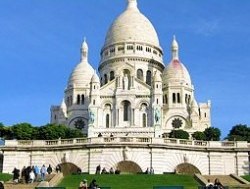 Sacré-Cœur 
(Базилика «Сакре Кёр)
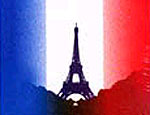 Культура и искусство Франции
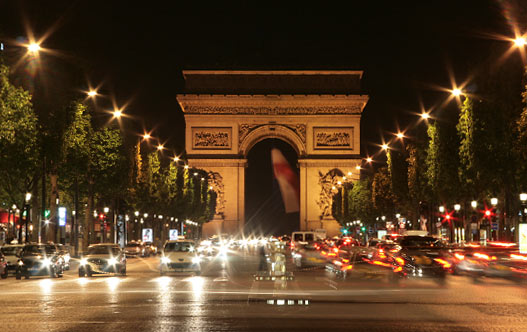 Champs Elysées et Arc de Triumphe
(Елисейские Поля и Триумфальная Арка)
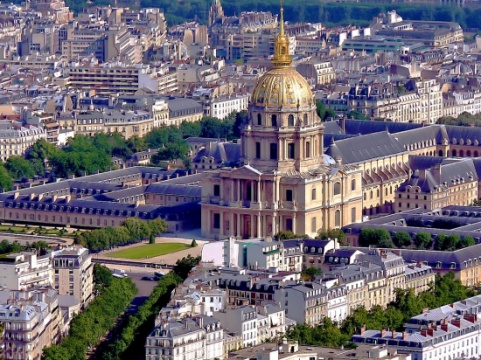 L'Hôtel national des Invalides
(«Дом Инвалидов»)
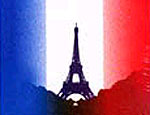 Культура и искусство Франции
Кроме памятников архитектуры, во Франции уникальные музеи, знаменитейшим из которых является Louvre (Лувр),
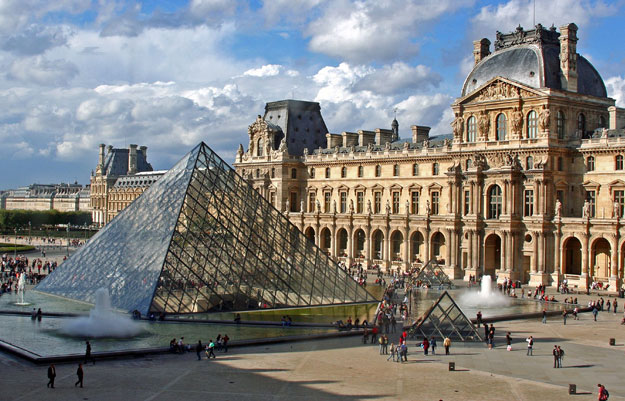 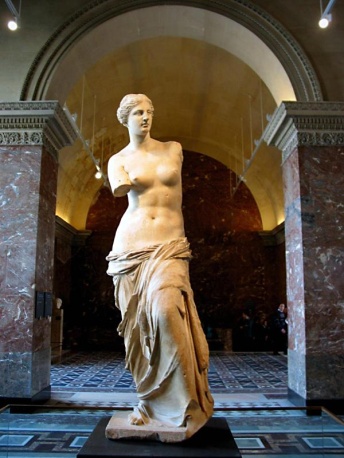 в котором содержатся такие шедевры как:
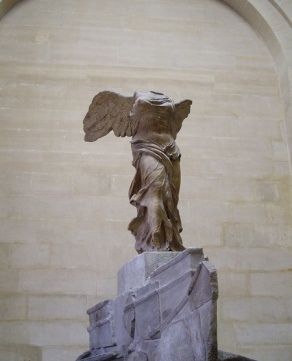 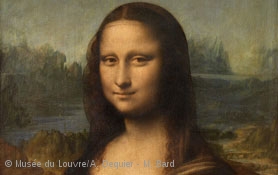 La Victoire de Samothrace 
(Ника Самофракийская)
La Vénus de Milo 
(Венера Милосская)
La Joconde (Джоконда)
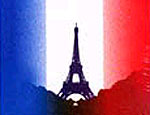 Культура Франции: Замки Луары
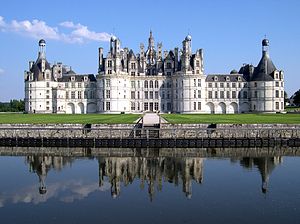 Château de Chambord (замок Шамбор)

   Известнейший замок в долине 	Луары   
   Строительство велось между 	1519 и 1547 годами на изгибе 	реки Коссон
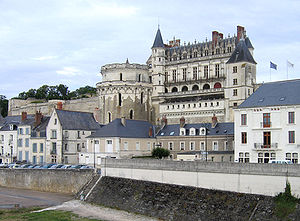 Château d'Amboise (замок Амбуаз)

    Замок начал строиться в 1492 году  
	по воле Карла VIII, который 
	родился и умер в Амбуазе.

   Принято считать, что в замковой 
	капелле св. Губерта  похоронен
	 Леонардо да Винчи
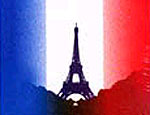 Культура Франции: Замки Луары
Château de Chenonceau 
(замок Шенонсо)

Поместье, где возвышается сегодня замок Шенонсо, принадлежало с 1243 года семье де Марк, выходцам из Оверни.
Строительные работы были завершены в 1521 году
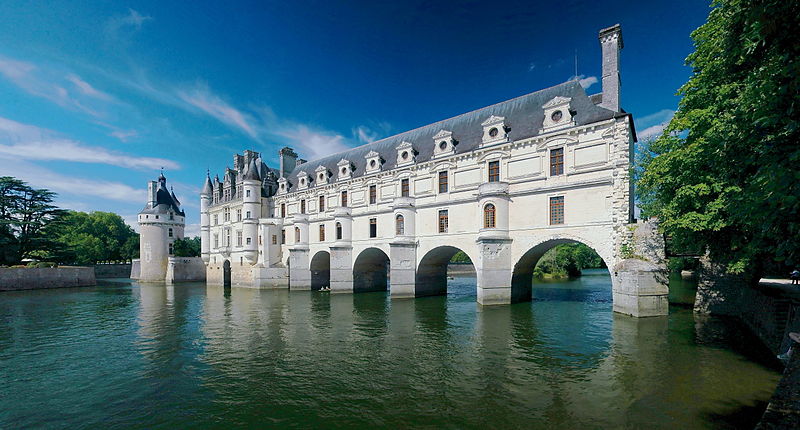 Château de Villandry 
(замок Вилландри)

Элегантный замок, относящийся к эпохе Возрождения, возвышается недалеко от Луары

Замок знаменит своими садами, расположенными на трех уровнях
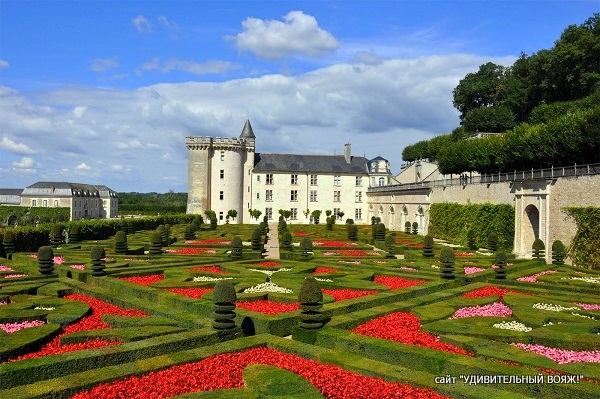 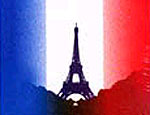 Культура Франции: Замки Луары
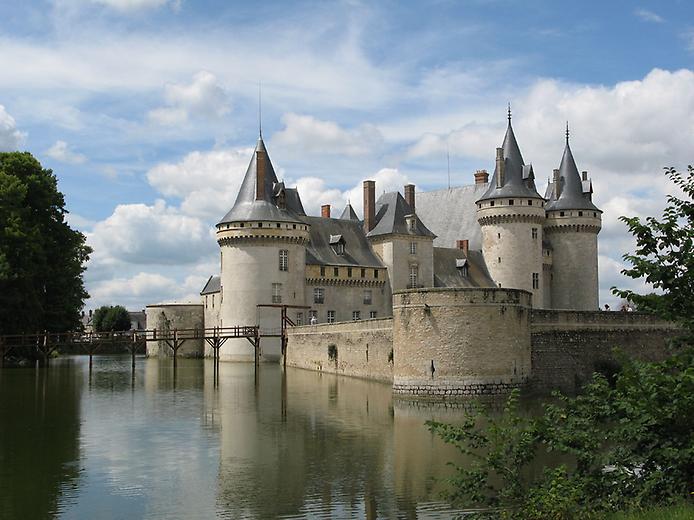 Sully-sur-Loire 
(Сюлли-сюр-Луар)

Типичный средневековый замок Луары

Изначально замок имел большое оборонительное значение. 

Во время Фронды в нём прятались Анна Австрийская и кардинал Мазарини
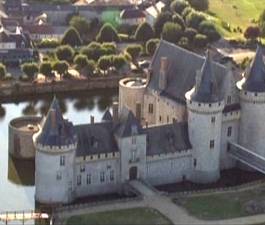 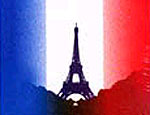 Французская культура
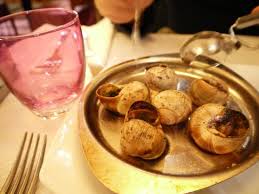 Франция, помимо памятников архитектуры знаменита:

Кино (Ален Делон, Бриджит Бардо)
Мода (Шанель, Диор)
Парфюмерия 
Музыкой (Мирей Матье, Эдит Пиаф, Шарль Азнавур)
Наукой
Спортом
Природой
Кухней 
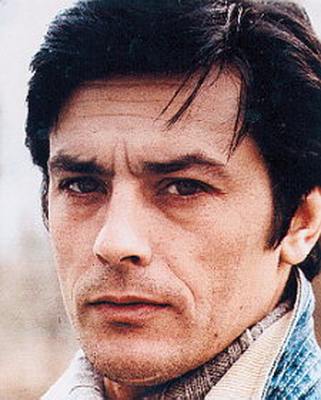 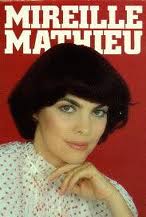 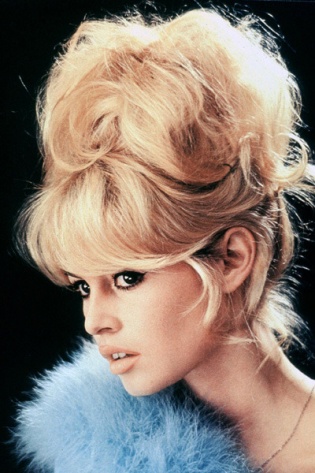 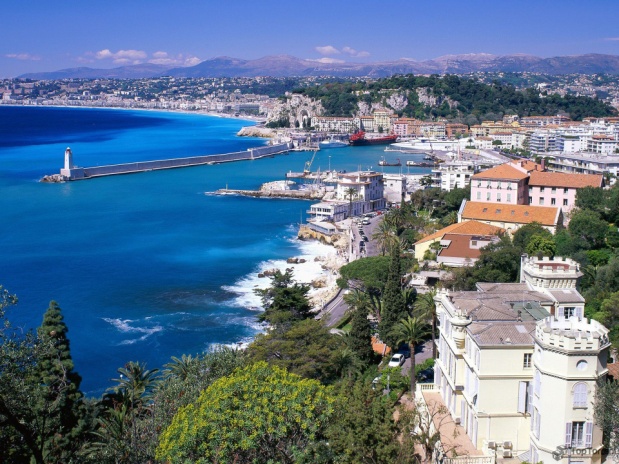 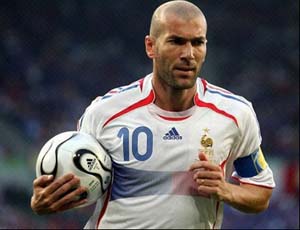 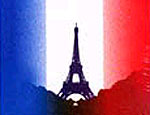 Французская культура
… а еще Французская культура – это сами французы с их знаменитым «Art de vivre»  и «Savoir faire»- искусство жить и умение делать.
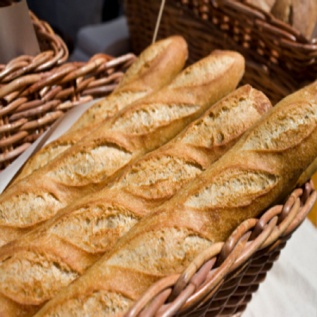 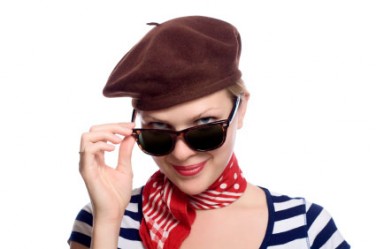 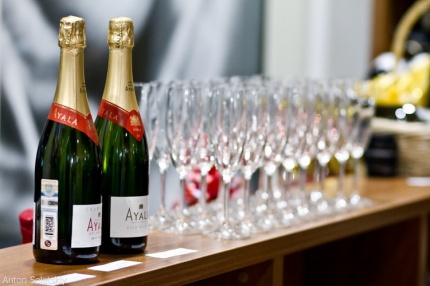 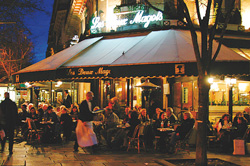 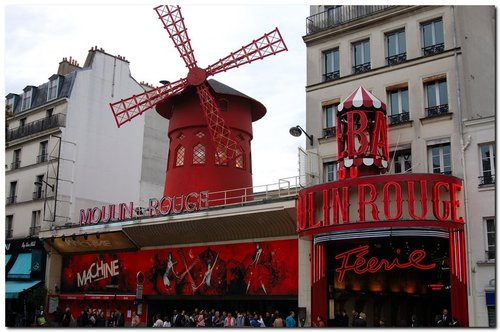 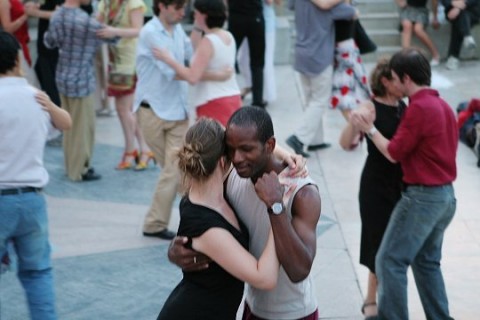 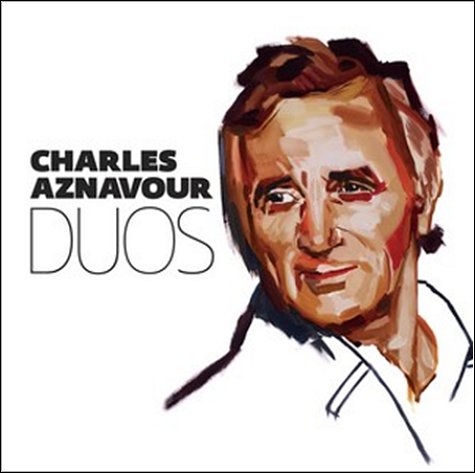 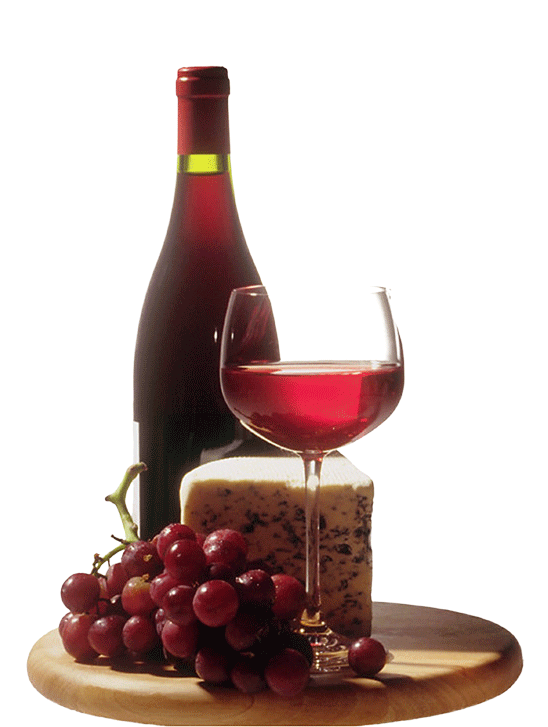 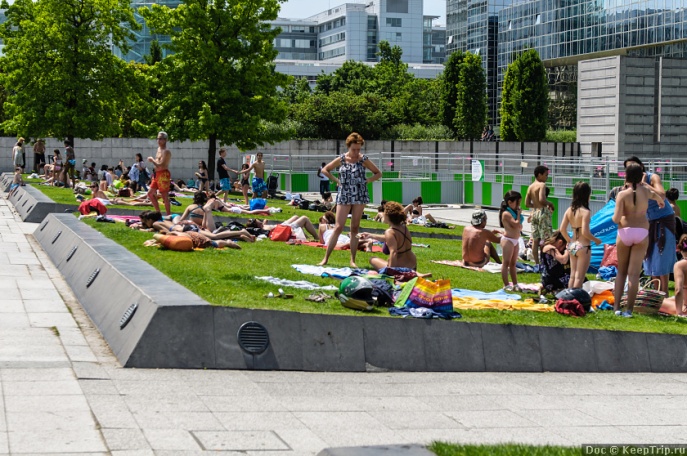 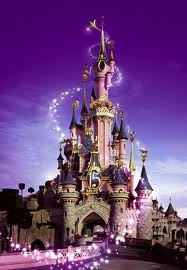 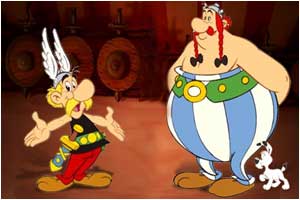 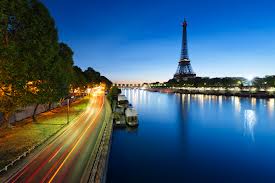 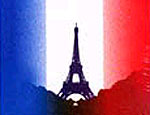 Французский язык: описание курса
Основные цели курса
Формирование и развитие коммуникативных умений и навыков
Знакомство с культурой и традициями страны изучаемого языка


Структура курса
Курс  французского языка преподается в течение 2-х лет по схеме: 1 + 2 год
Расписание: 4 часа в неделю (4 модуля)

Итоговый контроль проводится в конце второго года обучения (на 3 курсе)

По окончании - внесение  записи о курсе в диплом
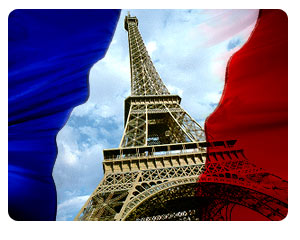 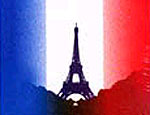 Презентация: Французский Язык
Спасибо за внимание!
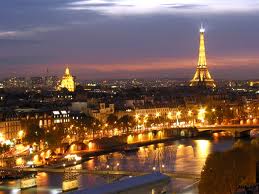